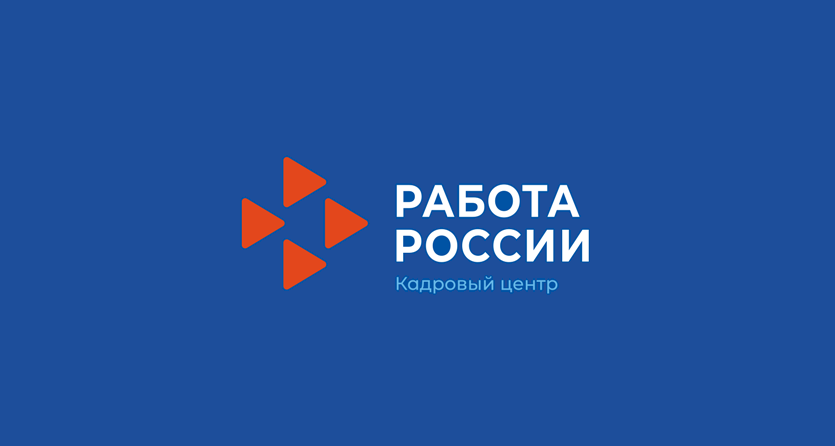 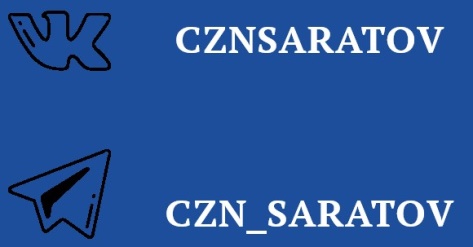 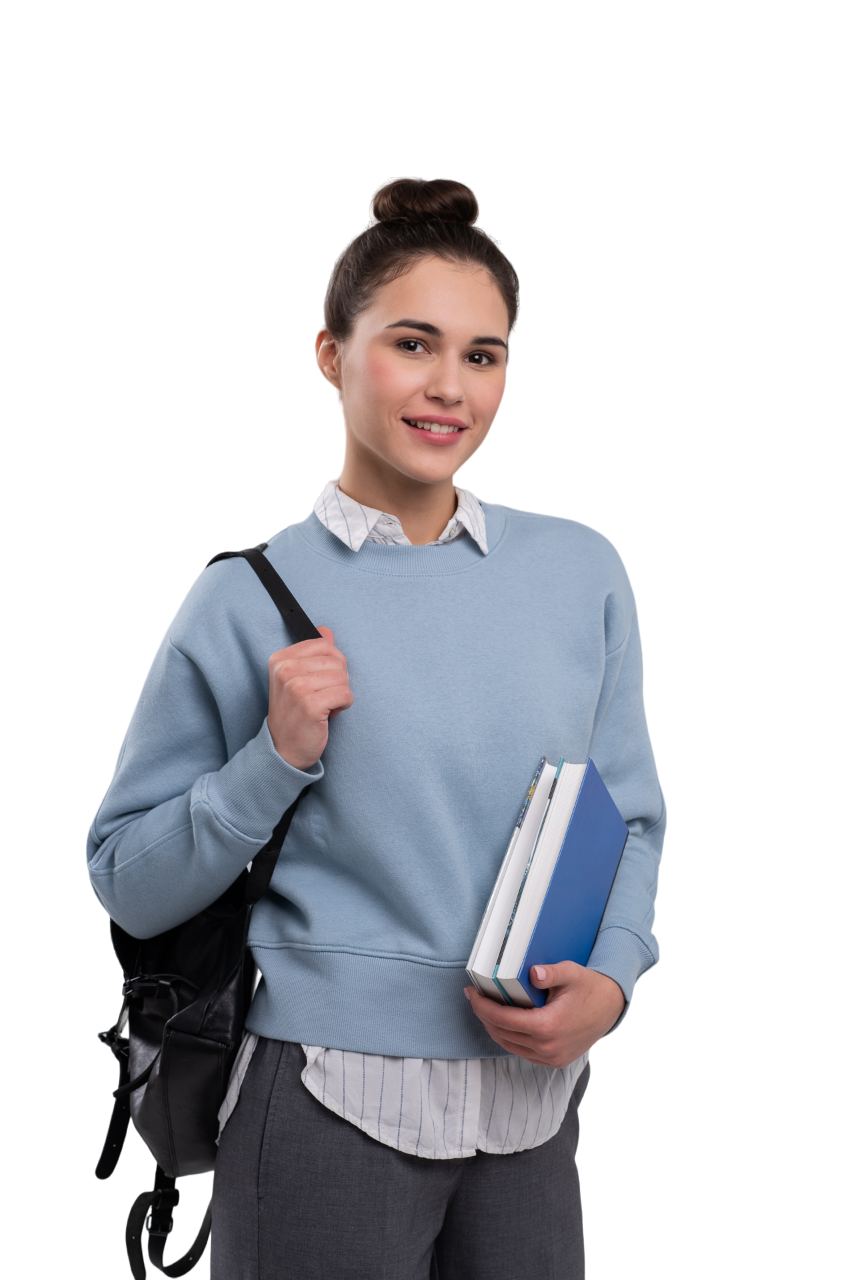 Центр занятости населения Саратовской области
Организация временного трудоустройства 
подростков 
в свободное от учебы 
время
Вам уже 14 лет и Вы хотите заработать в период каникул или в свободное от учебы время?
МЫ ПОМОЖЕМ
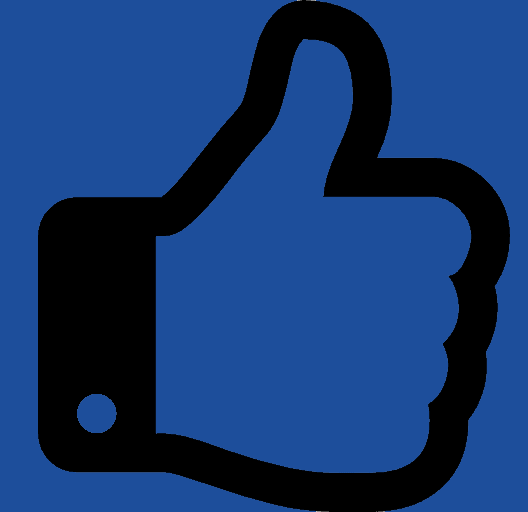 Нужно подать заявление в территориальный центр занятости населения по месту жительства
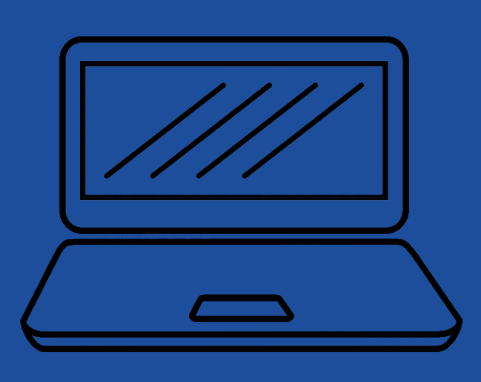 ДЛЯ ЭТОГО:
Нужно быть зарегистрированным на портале государственных услуг РФ (gosuslugi.ru) и иметь подтвержденную учетную запись

Подать заявление на организацию временного трудоустройства несовершеннолетних граждан на портале «Работа России» (trudvsem.ru)
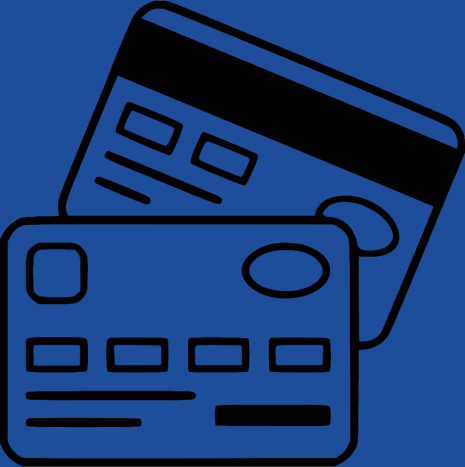 ЗАРАБОТОК
будет складываться из:

заработной платы, выплачиваемой работодателем за выполненную работу и отработанное время

материальной поддержки от центра занятости населения (размер в 2023 г. = 2250 руб. в месяц)
РАБОЧЕЕ ВРЕМЯ
Допустимое количество рабочих часов в день для несовершеннолетних работников определено в статьях 92 и 94 Трудового кодекса РФ
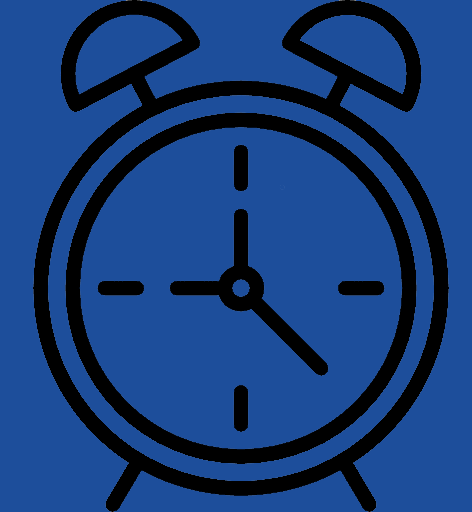 ДОКУМЕНТЫ ДЛЯ ТРУДОУСТРОЙСТВА
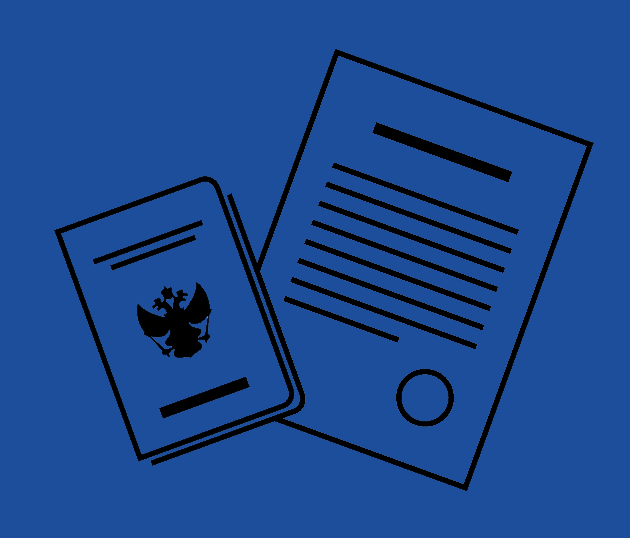 Паспорт гражданина РФ
СНИЛС
ИНН
Письменное согласие одного из родителей (опекуна) и органов опеки и попечительства, если Вам 14 лет 
Справка о состоянии здоровья
№ лицевого счета банковской карты или вклада, открытого на Ваше имя
ОФОРМЛЕНИЕ НА РАБОТУ
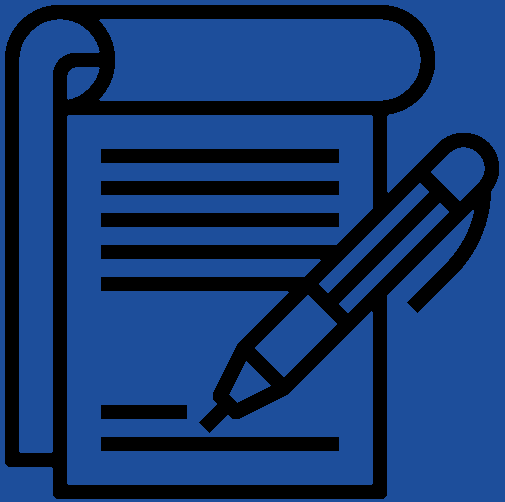 РАБОТОДАТЕЛЬ ОБЯЗАН:
Оформить прием на работу несовершеннолетнего гражданина путем заключения срочного трудового договора и издания приказа в письменной форме
Ознакомить нового сотрудника с характером работы и условиями оплаты труда
Объяснить права и обязанности
Ознакомить с правилами внутреннего трудового распорядка
Провести инструктаж по технике безопасности, правилам охраны труда и пожарной безопасности
ПРЕКРАЩЕНИЕ РАБОТЫ
ОКОНЧАНИЕ ДЕЙСТВИЯ 
СРОЧНОГО ТРУДОВОГО ДОГОВОРА ОСУЩЕСТВЛЯЕТСЯ:
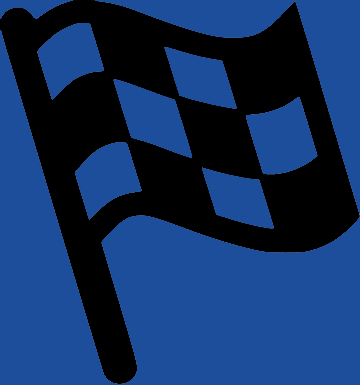 По истечении срока действия договора
По заявлению юного работника
На основании медицинского заключения 
     (в случае болезни)
ПРИМЕРНЫЙ ПЕРЕЧЕНЬ РАБОТ
Уборка территорий и помещений
Ремонт школьной мебели, учебников, наглядных пособий
Распространение газет, журналов, рекламных материалов
Помощь воспитателям в организации детского досуга
Подсобные работы
Работа с документами
Расклейка объявлений
Упаковка
Курьерская работа
Уход за животными, растениями
                                                          
                                                                                            и другие
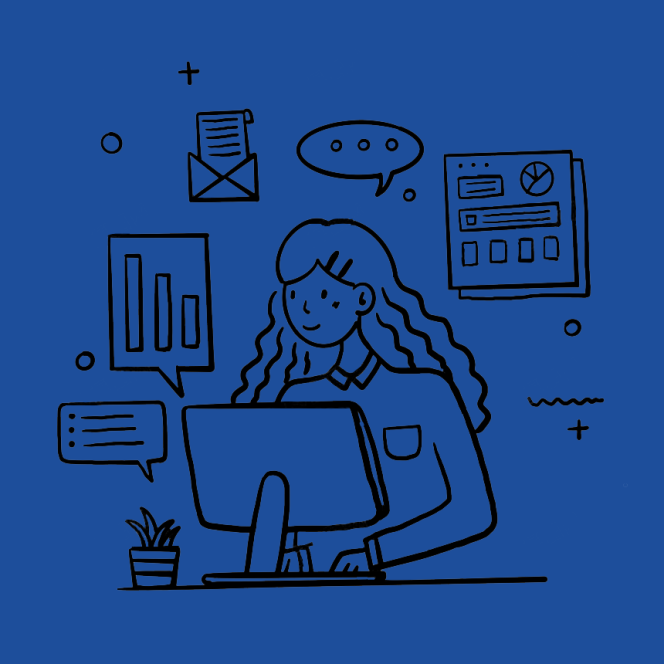 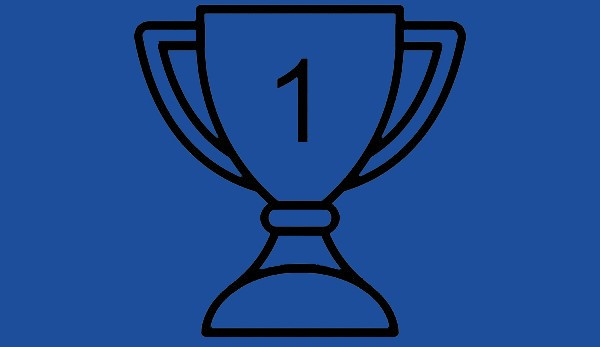 ПОМНИТЕ,

ЧТО РАБОТОДАТЕЛИ ЦЕНЯТ В СВОИХ СОТРУДНИКАХ ДИСЦИПЛИНИРОВАННОСТЬ, ТРУДОЛЮБИЕ, ОТВЕТСТВЕННОСТЬ И ЧЕСТНОСТЬ
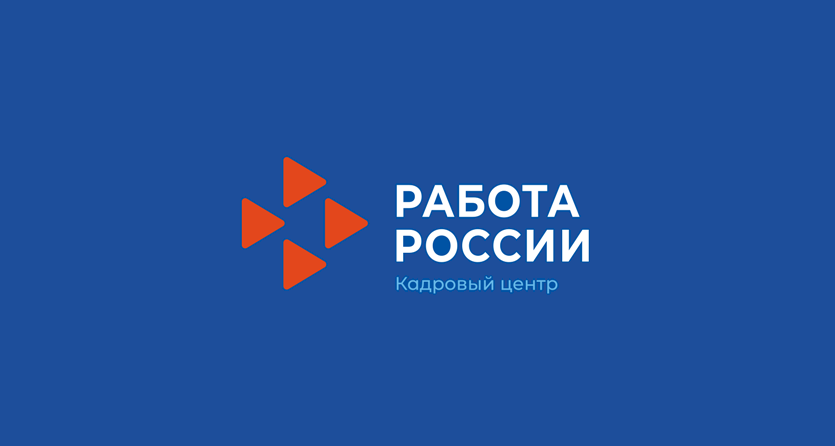 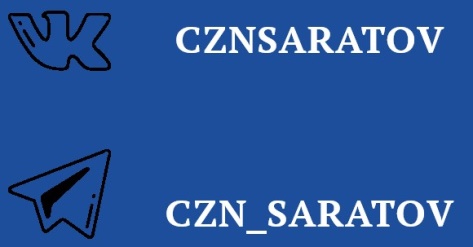 Центр занятости населения Саратовской области
УСПЕХОВ ВАМ, РЕБЯТА!
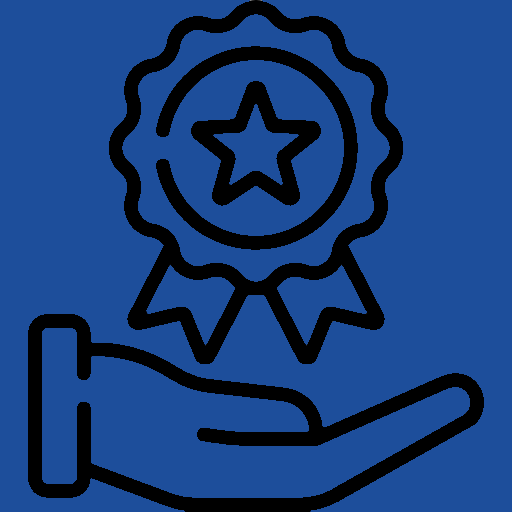